Gantt Chart
2019
2019
Jan
Feb
Mar
Apr
May
Jun
Jul
Aug
Sep
Oct
Nov
Dec
Task 1
Jan 5 - Mar 1
Task 2
Feb 2 - Mar 14
Task 3
Mar 14 - May 2
Task 4
Mar 25 - Oct 20
Task 4
Oct 21 - Nov 15
Task 6
Nov 16 - Dec 20
Gantt Chart
Mobilization
User Requirement
Functional Design
Hardware Procurement
Setup Production Env
Setup SIT & UAT Env
Infra Design
Setup Development Env
Application Development
SIT
UAT
DR Test
Pent Test
Load/Perf Test
Training
Go Live
Gantt Chart
Gantt Chart
SECTION 1
May 19 - Jun 2
Sub-task
Sub-task 2
Sub-task 3
SECTION 2
Jun 3 - Jun 17
Sub-task 1
Sub-task 2
Sub-task 3
Sub-task 4 - zero duration
SECTION 3
Jun 18 - Jul 3
Sub-task 1
Sub-task 2
Sub-sections 1
Sub-sub-task 1
6/27 - 7/2
Sub-sub-task 2
7/3
2019
Week 1
2
3
4
5
6
7
Thu May 23
Tue Jun 18
Milestone 2
Milestone 4
Mon Jun 3
Wed Jul 3
Milestone 3
Milestone 5
Sun May 19
Milestone 1
Gantt Chart
2017
2018
Current liabilities
Text holder
×××
×××
Text holder
×××
×××
Text holder
×××
×××
Text holder
×××
×××
×××
×××
Text holder
×××
×××
Text holder
×××
×××
Text holder
×××
×××
Text holder
×××
×××
Text holder
×××
×××
Text holder
×××
×××
Text holder
Gantt Chart
Completed
In Progress
Pending
Gantt Chart
TASK 1
TASK 2
TASK 3
Your title
Add your text here
Your title
Add your text here
Your title
Add your text here
JAN
MAR
FEB
MAY
JULY
AUG
SEP
OCT
DEC
APRIL
JUNE
NOV
Gantt Chart
2020
Jan 2 - Jul 17
95%
Jan 2 - Mar 14
100%
Feb 25 - Apr 22
100%
Apr 5 - Jul 17
95%
Jul 12 - Nov 27
Jul 12 - Aug 19
20%
Jul 20 - Nov 27
5%
Lorem Ipsum
Lorem Ipsum
Completion
%
Gantt Chart
Your title
Your title
Your title
Your title
Your title
Your title
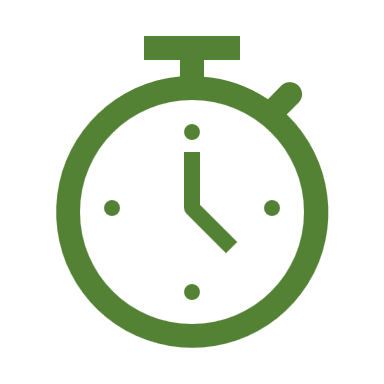 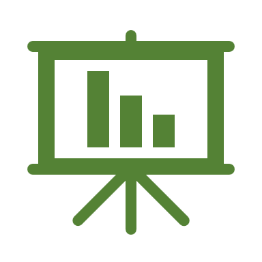 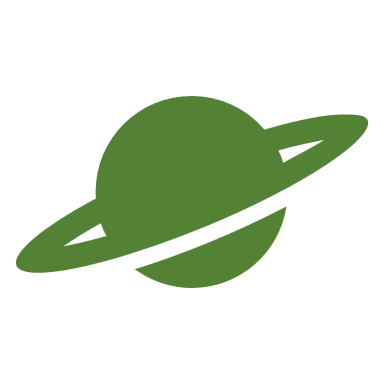 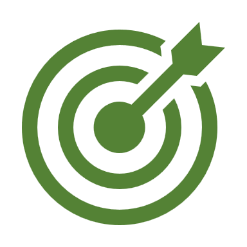 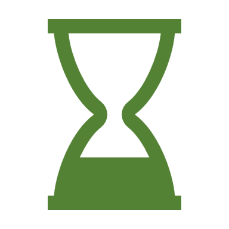 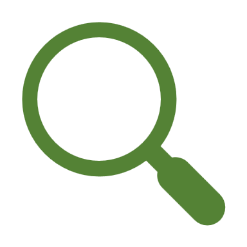 TASK 1
TASK 2
TASK 3
TASK 4
JAN
MAR
FEB
MAY
JULY
AUG
SEP
OCT
DEC
APRIL
JUNE
NOV